What do you see?   A19
What do you see? Who could have a head injury? Explain your answer.
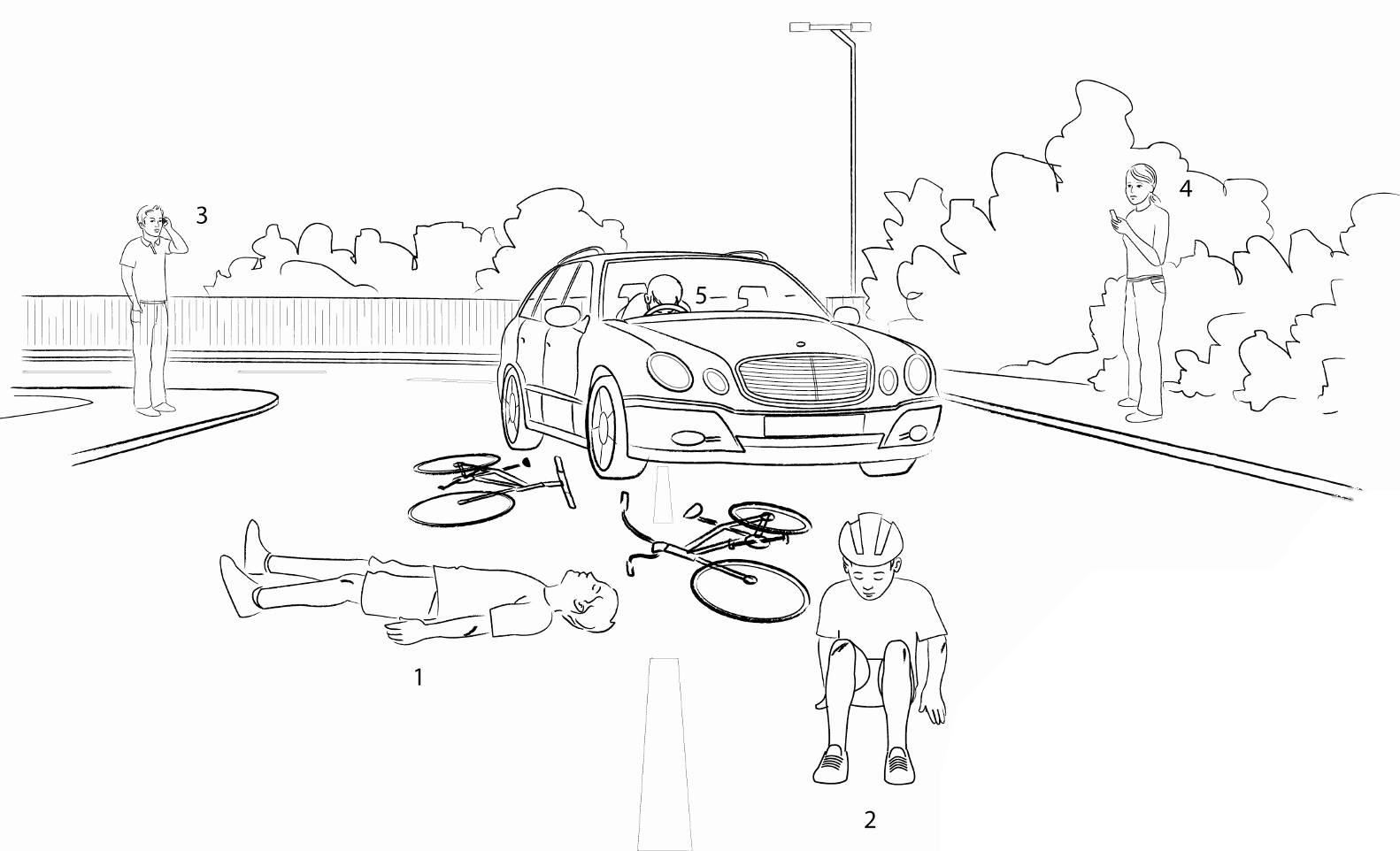 [Speaker Notes: What do you see?  Discuss points numbered 1-5
Not wearing helmet v wearing helmet 
Driver - head on steering wheel (seatbelt)  
Discuss head injury possible in two instances i.e. when cyclist first hits car and then hits the floor!
Accident prevention advice - wear a helmet!]